ADVOCACY: Our Conscience--Our Power
Angie (Evangeline) Bitsko
Learning Through the Arts (LTA) (Title I) Program Manager
ARTS FOR LEARNING SAN DIEGO
Website: artsforlearningsd.org
Email:      angie@artsforlearningsd.org
Phone:    (619) 550-3296
ARTS and ARTS EDUCATION are...
Important
Necessary
Critical
WHY?
Social... 						
Political...
Economic...
Cultural...
Intellectual...
Technological...
Scientific...

...developments and advancements in our communities and in society at large.
HOW?
Research
Information
Resources
WHO...ME?
THINK Advocacy
SPEAK Advocacy
DO Advocacy
“Be comfortable with the uncomfortable.”
Craig Noel
PASSION!!!!
YES YOU!!
Be advocacy leaders
Create and nurture positive, active, and effective environments
Converse about the arts, arts education, and arts advocacy
PARTCIPATE in the arts, arts education, and arts advocacy
SPHERES of INFLUENCE
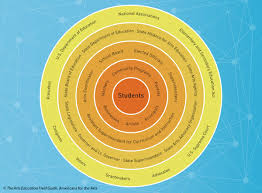 ACTION STEPS
Write your government officials
Attend local meetings and voice your support and concerns
Join advocacy groups like: 
Rising Arts Leaders San Diego (RALSD)
Balboa Park Cultural Partnership (BPCP)
San Diego Regional Arts and Culture Coalition (SDRACC)  
San Diego Emerging Museum Professionals (EMP)
Arts For Learning San Diego (A4LSD)
Arts Education Resource Organization (AERO)
Americans For the Arts (AFTA)
BE  ACTIVE and HELP others to….
Create relationships
Create partnerships
Create art
Attend art events
Vote 
Rally
Volunteer
Donate
MAKE...
Phone calls
Emails
Letters / Postcards
Posters
Visits / Appointments
Appearances
“Make your voice heard, your presence seen, your opinion known, and your passion felt!”
Don’t just talk the talk…...
WALK THE WALK!!
PARTICIPATE = ADVOCATE !!
ADVOCACY: Our Conscience--Our Power
Angie (Evangeline) Bitsko
Learning Through the Arts (LTA) (Title I) Program Manager
ARTS FOR LEARNING SAN DIEGO
Website: artsforlearningsd.org
Email:      angie@artsforlearningsd.org
Phone:    (619) 550-3296

For arts resources: bitsko.weebly.com